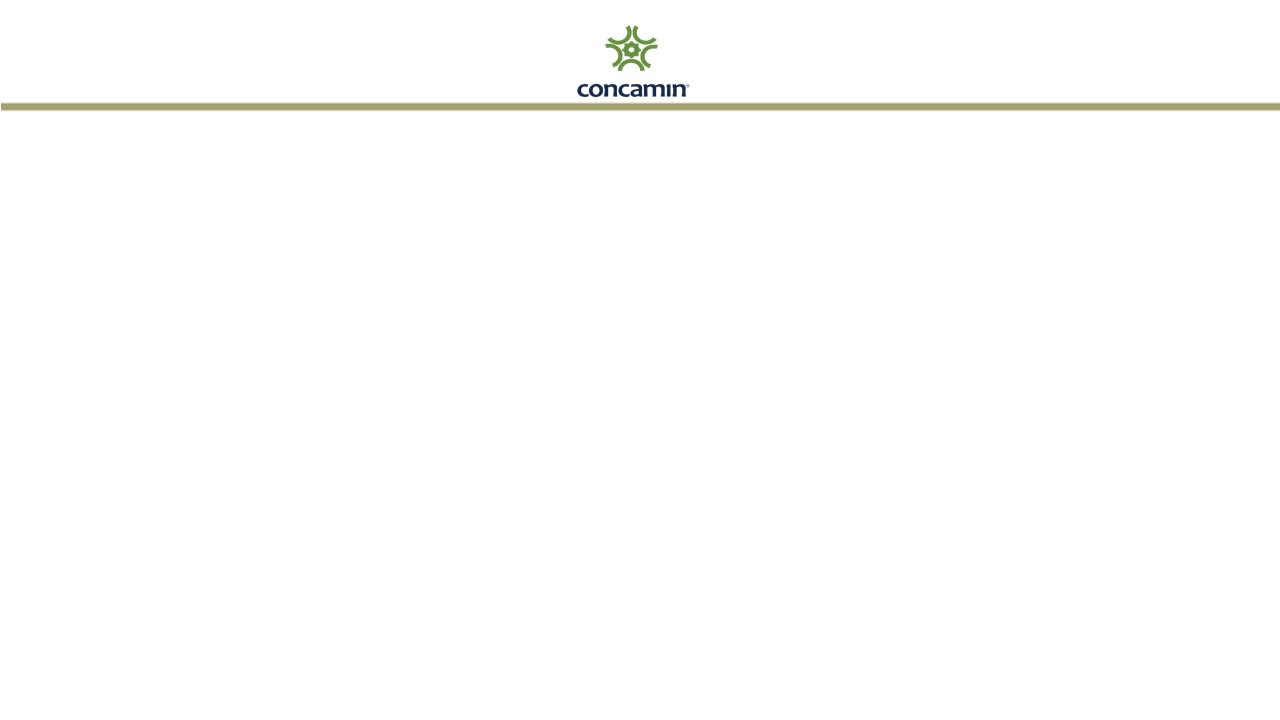 Miscelánea Fiscal 2021.ISR, CFF
Septiembre 2020
1
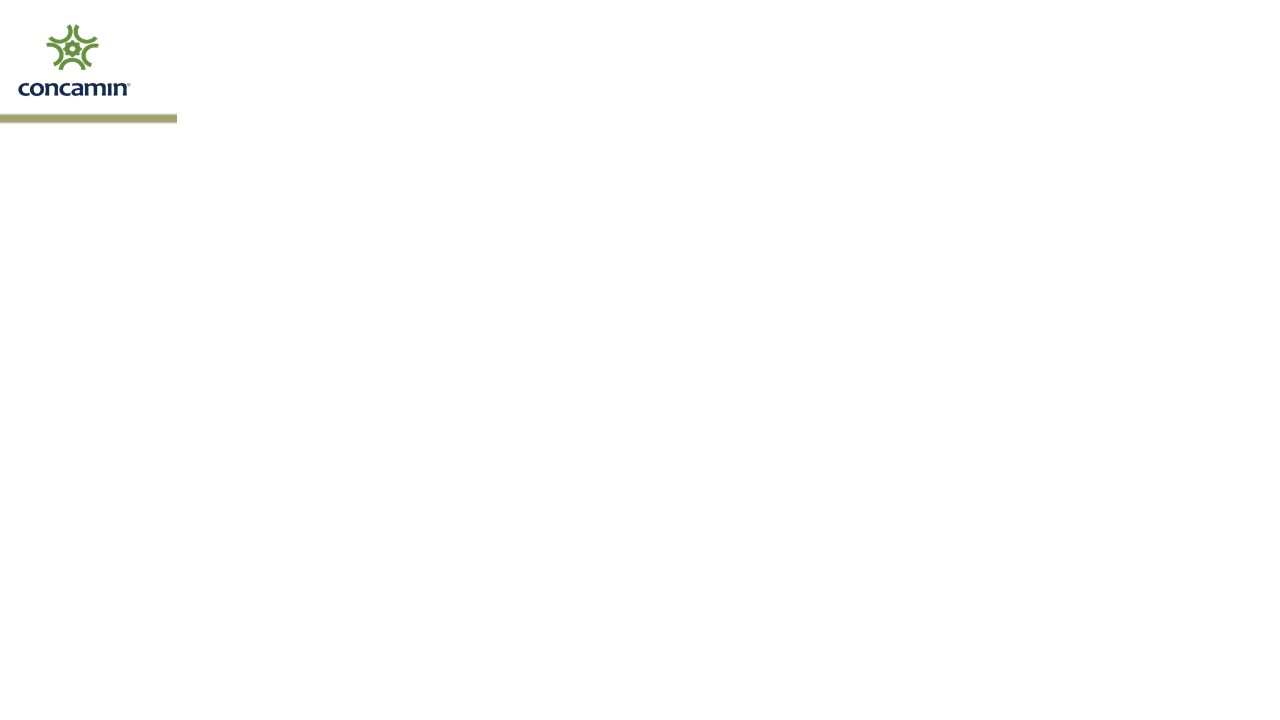 Impuesto sobre la Renta.
Personas morales de Título III que deberán ser donatarias para continuar en dicho Título (Art. 79, fracciones XI, XVII, XIX, XX). Si no tiene autorización de donatarias pasarán a partir del 1 de enero 2020 a tributar en Titulo II, como son las sociedades o asociaciones civiles dedicadas a la investigación científica o tecnológica, las de preservación de la flora o fauna silvestre, las que se dedican a la reproducción de especies en protección y peligro de extinción. Propuesta: Dar un plazo de un año para obtener su autorización de donataria, dejándolas en Titulo III durante este tiempo.

Remanente distribuible y pago de ISR (Art. 79, segundo párrafo). En el caso de determinadas personas morales no contribuyentes, cualquier gasto no amparado con un comprobante fiscal o no pagado con cheque nominativo para gastos de más de dos mil pesos, se considerará como remanente distribuible con su respectivo efecto en el pago de ISR. Propuesta: no aplicar esta medida a determinadas personas morales no contribuyentes, como son las asociaciones civiles de colonos, de condóminos, asociaciones religiosas.
2
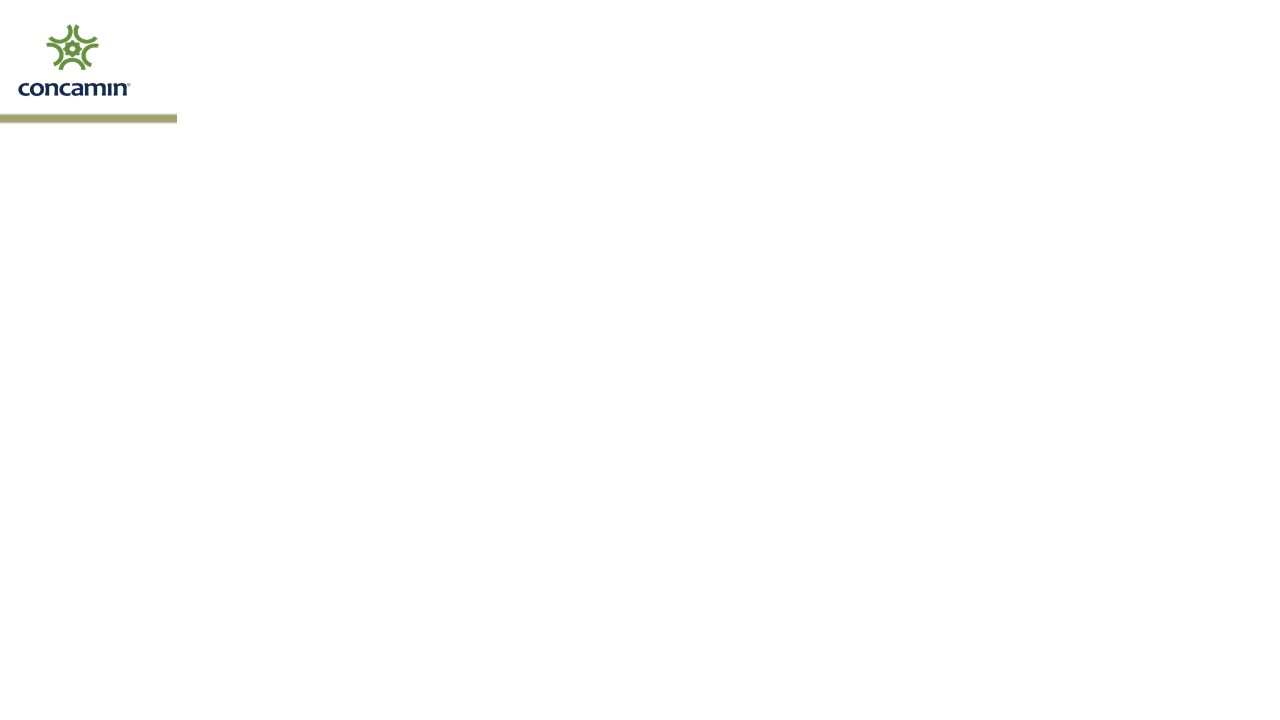 Código Fiscal de la Federación.
1. Regla Anti Abuso (Art. 5-A). La iniciativa incorpora la leyenda “…sin perjuicio de las investigaciones y responsabilidad penal que pudieran originarse…” y la justificación de este agregado en la Exposición de Motivos se vincula con la práctica ilegal de las operaciones inexistentes o simuladas. 
La regla anti abuso tiene una connotación y alcances estrictamente administrativos, a fin de darle a la operación los efectos fiscales que correspondan a los actos que se habrían realizado para la obtención del beneficio económico, por lo que no se justifica que en una norma administrativa, se haga mención de las implicaciones penales que tienen las conductas delictivas, pues éstas se establecen en el capítulo relativo a los Delitos Fiscales. Tampoco debemos olvidar que la realización de operaciones inexistentes con la que se justifica el cambio propuesto (según la exposición de motivos), está expresamente regulado en dicho capítulo de Delitos Fiscales.
Propuesta:
No realizar ningún cambio al texto del artículo 5 A, por los motivos antes expuestos.
3
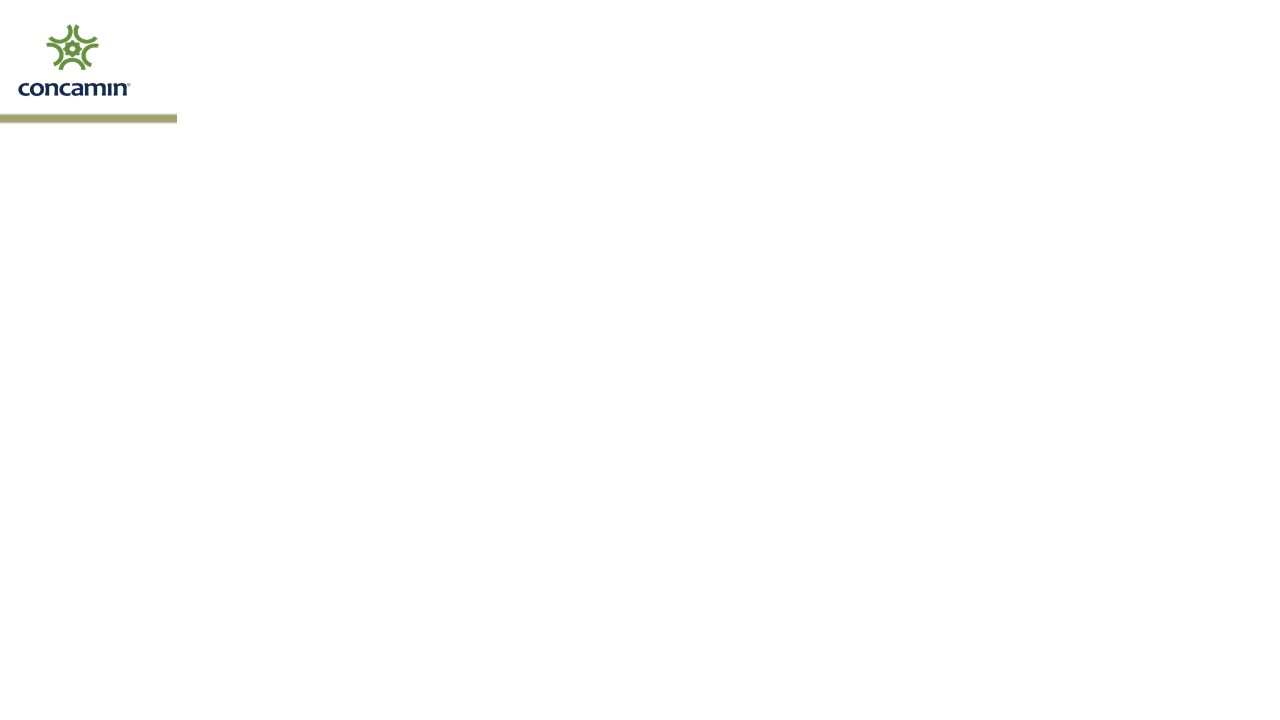 Código Fiscal de la Federación.
2. Aseguramiento precautorio (Art.40 fracción II y 40-A, fracción II)
Según disposiciones vigentes, el aseguramiento precautorio se contempla como una medida de apremio, a fin de evitar que el contribuyente, los responsables solidarios o los terceros relacionados con ellos, obstaculicen el inicio o el ejercicio de las facultades de comprobación de la autoridad, su finalidad es la de contar con una medida, que asegure que el contribuyente no se sustraiga de dicho ejercicio, cuando un tercero relacionado con él, obstaculiza dicho ejercicio. La autoridad tiene facultades expeditas para asegurar precautoriamente los bienes del contribuyente y del responsable solidario.
La iniciativa propone que el aseguramiento precautorio, también se pueda trabar respecto de los bienes o la negociación del tercero relacionado. 
Además, el término “tercero relacionado” es un concepto indeterminado y amplío, que daría margen a una aplicación desproporcionada. 
Propuesta:
Dejar el texto del artículo en los términos vigentes, y no incluir que el aseguramiento precautorio también se pueda trabar respecto de los bienes o la negociación del tercero relacionado. La redacción vigente  da suficientes herramientas a la autoridad para aplicar las medidas de apremio conducentes, a fin de que el contribuyente no se sustraiga u obstaculice el ejercicio de sus facultades de comprobación.
4
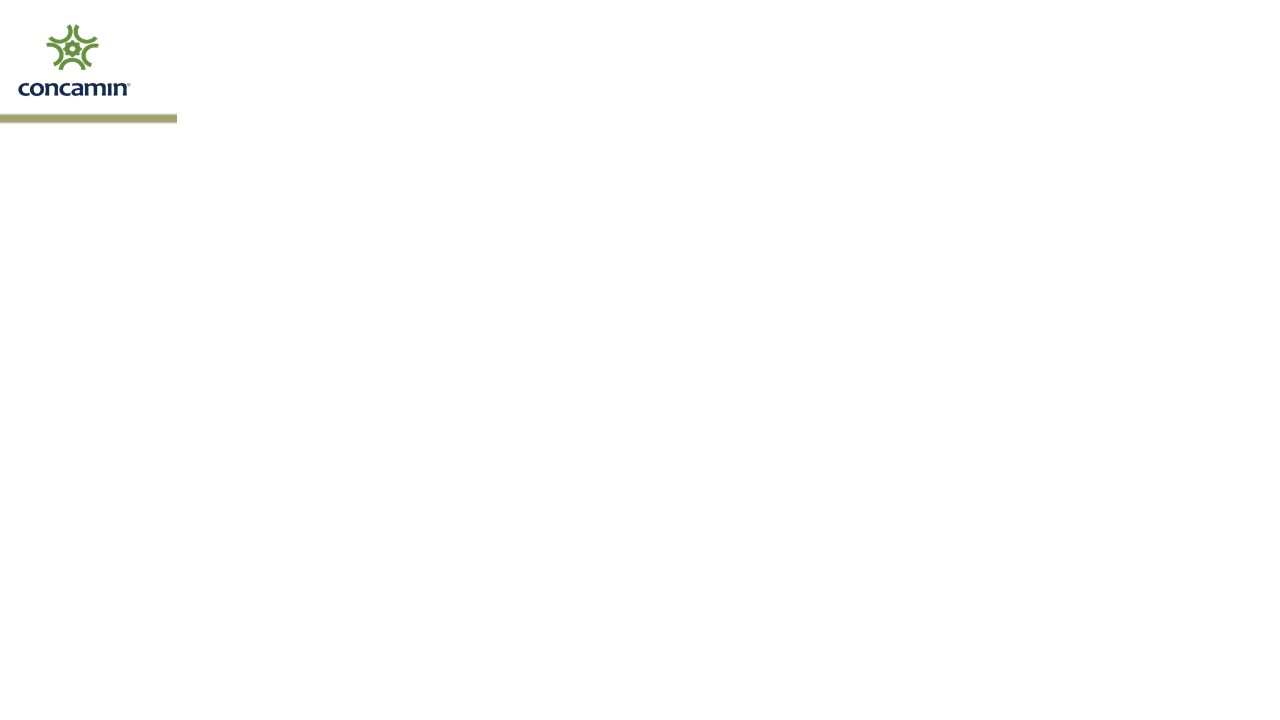 Código Fiscal de la Federación.
3. Conservación de la contabilidad. (Art. 30)
Propuesta: Establecer transitorio a efecto de que aplique a partir de la documentación correspondiente a 2021 en adelante, en los casos de los nuevos supuestos como son conservar estados de cuenta bancarios por aumentos o reducciones de capital, entre otros supuestos.

4. Uso de herramientas tecnológicas para el ejercicio de facultades. (Art. 45)
Propuesta: Acotar de mejor manera su implementación, a efecto de evitar un uso fuera de control, pe. Cuidar la seguridad de la información recabada, la misma no se puede recabar de equipos personales de los auditores, y definir en que tipo de situaciones será permitida la videograbación. 

5. Acuerdos conclusivos (Art. 69-C).
Los acuerdos conclusivos han facilitado la recaudación de contribuciones. Es la autoridad fiscalizadora quien tiene la posibilidad de aceptar la idoneidad de una prueba que desvirtué los hechos observados.  
Propuesta: No acotar los plazos para su implementación. Incorporar la posibilidad de adoptar un acuerdo conclusivo en revisiones del 22-D
5
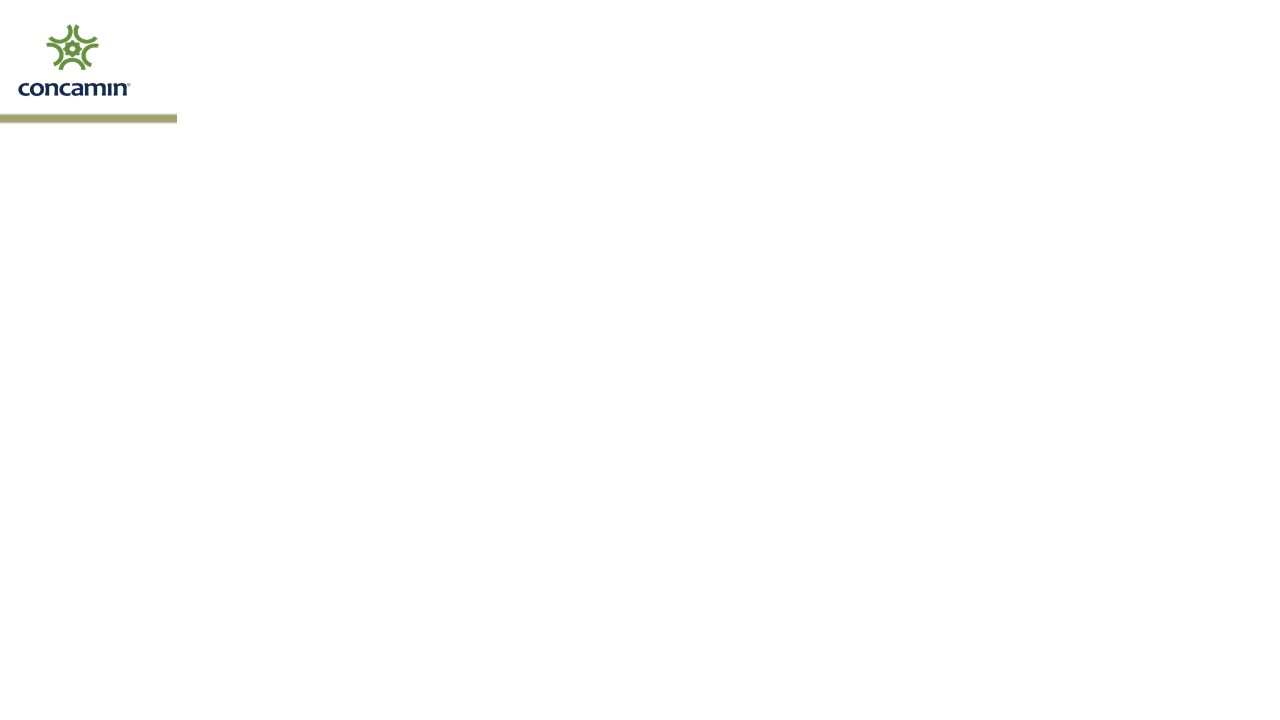 Código Fiscal de la Federación.
6. Devolución de saldos a favor (Art. 22-D). Para los casos de una revisión del 22-D, se amplía el plazo a 20 días en lugar de diez días, para para emitir la resolución derivada de la revisión practicada al contribuyente. 
Propuesta: Sugerimos acortar los plazos para realizar una revisión del 22-D.  La eliminación de la compensación universal no se acompañó de una regla para establecer un procedimiento expedito de valoración de las solicitudes de devolución de los saldos a favor de impuestos, proponemos incorporar un mecanismo normativo para agilizar las  devoluciones a los contribuyentes cumplidos.
7. Avisos de socios, accionistas, asociados y demás personas (Art. 27, apartado B, fracción VI). Propuesta: Solicitamos que no están obligadas, las personas morales que no tengan una finalidad lucrativa, como por ejemplo: Asociaciones de padres de familia, asociaciones de condóminos, las de carácter civil de colonos, asociaciones religiosas, las de carácter civil que se dediquen exclusivamente a administrar fondos o cajas de ahorro, las cajas de ahorro de trabajadores
6
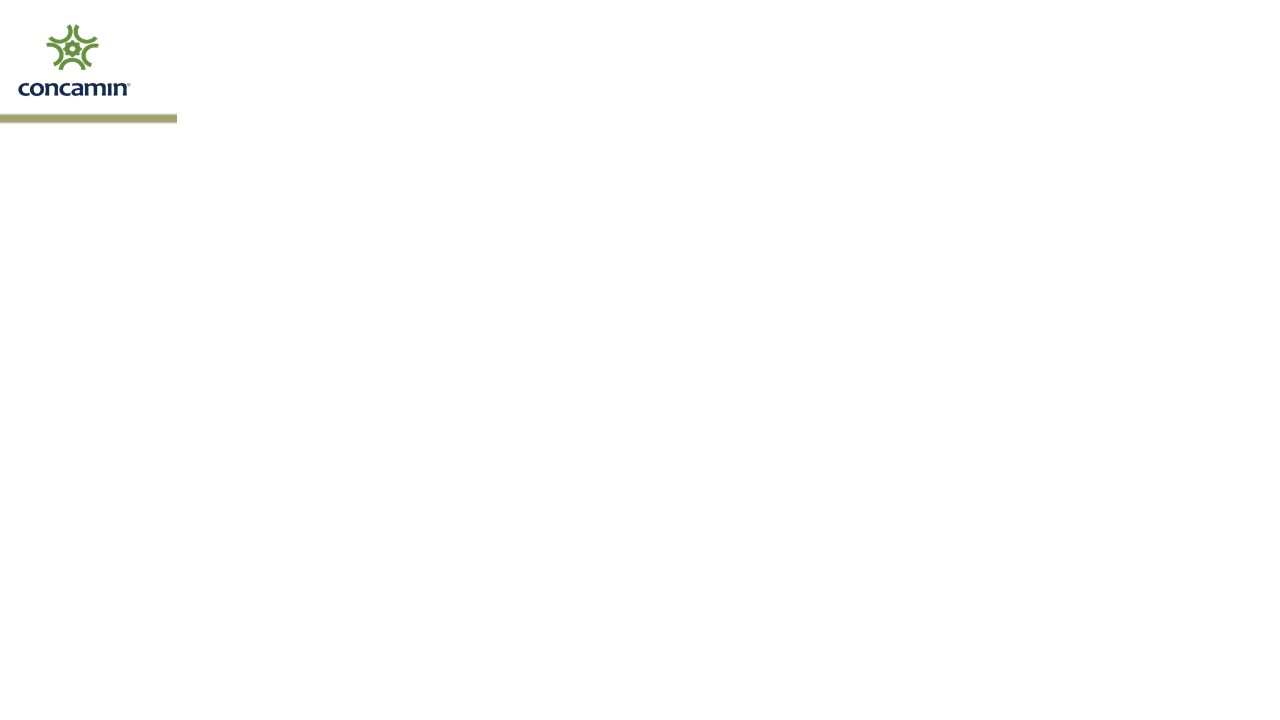 Peticiones del sector empresarial:
Implementar un estímulo de deducción acelerada de inversiones: Proponemos que se pueda otorgar un estíimulo fiscal de manera temporal, para permitir la deducción acelerada de inversiones.

Deducción de prestaciones laborales: Actualmente más del 57% del empleo es informal, aumentar el costo del empleo formal no es la vía para revertir esta problemática. Por ello proponemos implementar un estímulo que permita la deducción total de las prestaciones laborales otorgadas a los trabajadores.  
Dar continuidad al Decreto de Zona Fronteriza.
7
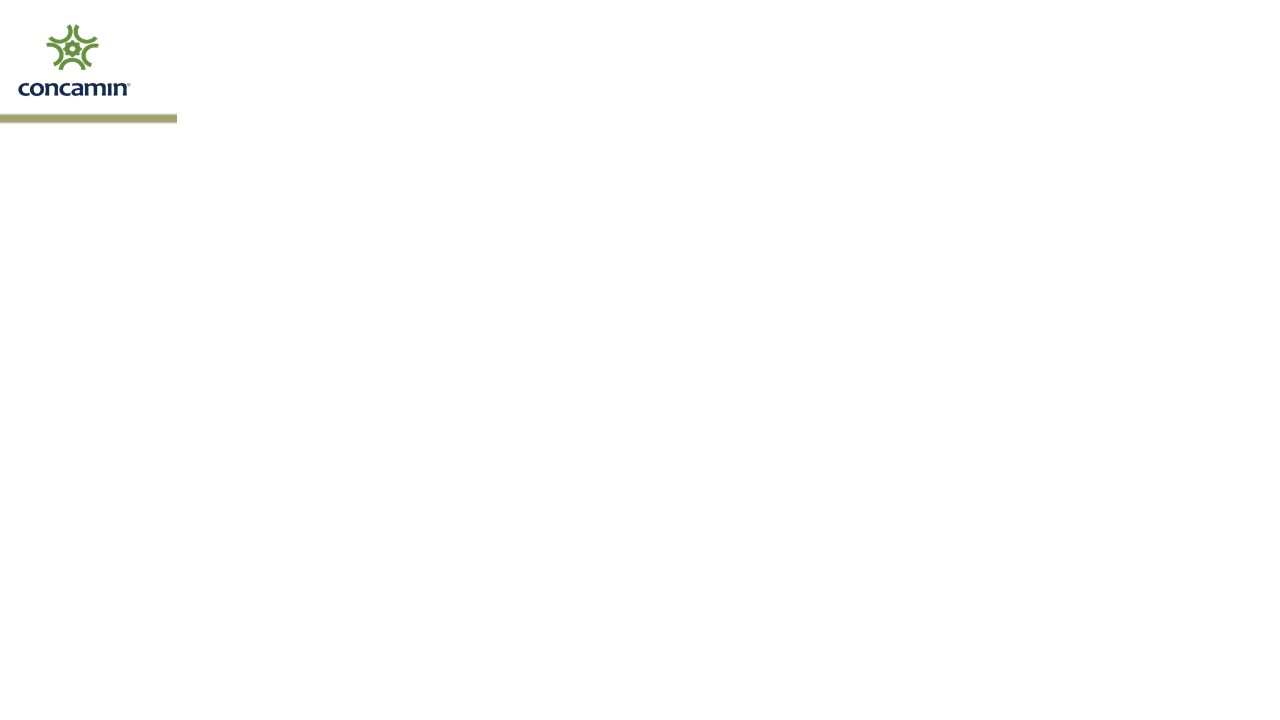 Peticiones del sector empresarial: 
Deducción de intereses: En la reforma fiscal 2020 se estableció un nuevo procedimiento para fijar el monto máximo de deducción de intereses que superen los 20 millones de pesos, proponemos posponer la vigencia de esta disposición en virtud de que el entorno económico de México y del mundo cambio por los efectos del COVID. Una medida en este sentido promoverá la inversión, la inversión es un factor clave para recuperar en el menor tiempo posible los empleos perdidos y las condiciones económicas del país. 

Solicitamos de manera temporal permitir a los contribuyentes celebrar convenios de pagos en parcialidades para el pago de impuestos del año en curso, en el entendido de que no se estan solicitando reducciones de impuestos, ni condonaciones de estos.
8
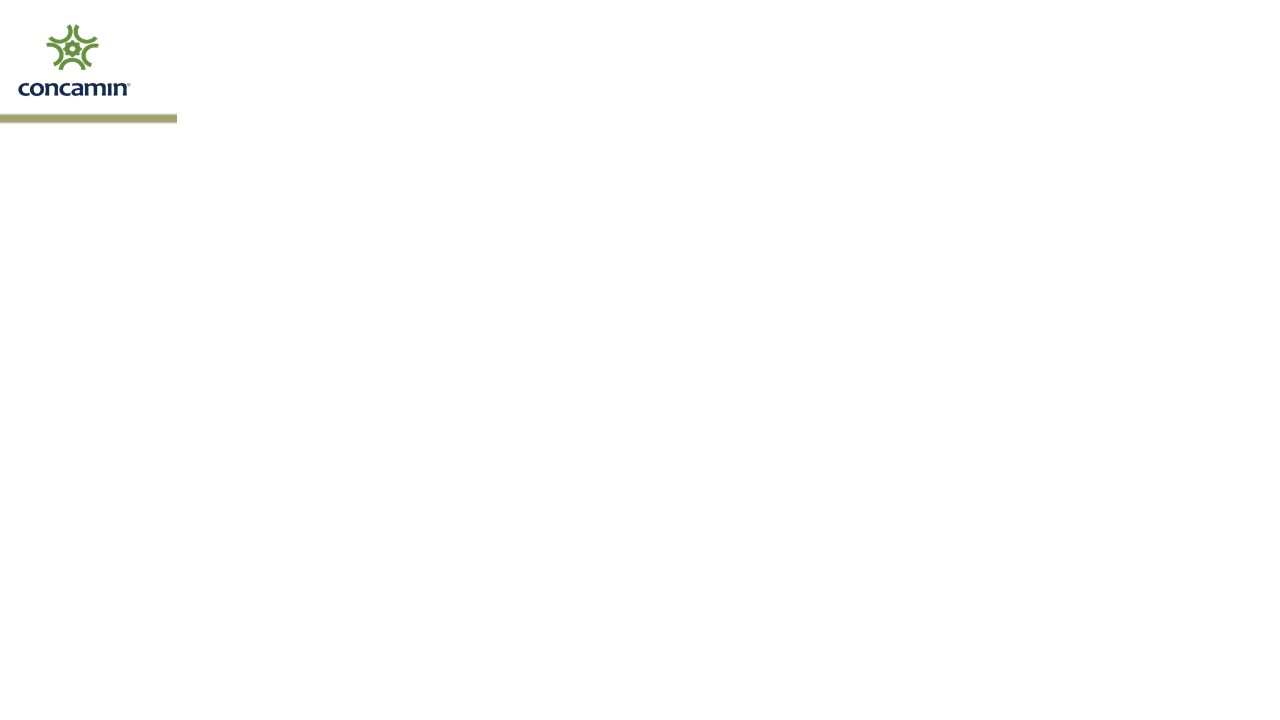 Peticiones del sector empresarial:
 Agilizar devoluciones de IVA: CONCAMIN tiene una propuesta para agilizar las devoluciones de IVA a contribuyentes que se ubiquen en altos estándares de cumplimiento fiscal, solicitamos implementar un mecanismo normativo que permita agilizar las devoluciones a los contribuyentes cumplidos. Sería una señal positiva para la inversión, es que en el próximo paquete económico se consideren en la Ley de Ingresos que el SAT publicará reglas para agilizar la recuperación de los saldos en favor de los contribuyentes con altos estándares de cumplimiento fiscal. 
Consideramos que es fundamental implementar medidas que den mayor seguridad jurídica a los contribuyentes: En estas labores la PRODECON ha coadyuvado en la protección de los derechos humanos de los contribuyentes. Consideramos necesario dotarla de los recursos económicos suficientes para garantizar el cumplimiento de sus responsabilidades. 
Aumentar deducción de consumos en restaurantes pagados vía electrónica.
Aumentar monto máximo deducible de automoviles.
Implementar un Programa de Auto Regularización en material de PLD
9